Unit 7　 Know Our World
Ring Up or Call?
WWW.PPT818.COM
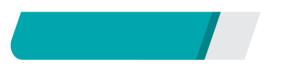 课前自主预习
Lesson 39　Ring Up or Call?
British
盥洗室
bathroom
spell		 spelled/spelt
pronunciation       pronounce
Lesson 39　Ring Up or Call?
grammar
translate
American        America
Australian         Australia
Lesson 39　Ring Up or Call?
在……和……之间
与某人聊天
记得做过某事
在……的末尾
ring sb. up
go up
in different ways
on the phone
Lesson 39　Ring Up or Call?
How 			 doing
Sometimes					 	in different        ways
Lesson 39　Ring Up or Call?
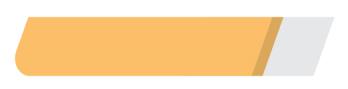 课堂互动探究
词汇点睛
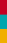 ● 	translate v. 翻译
[观察] I remember asking my cousin to translate things for me when I first came to Canada.
我记得第一次来加拿大时，曾让我的表哥翻译了一些东西。
Please translate these sentences into Chinese.
请把这些句子翻译成汉语。
Lesson 39　Ring Up or Call?
[探究] translate为及物动词，意为“________”，其常用短语为________________，意为“把……翻译成……”；其名词形式：translator意为“翻译者”，translation意为“翻译；译作”。
翻译
translate…into…
Lesson 39　Ring Up or Call?
活学活用
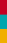 D
Would you like to translate these English words ________ your own language?
A．In		B．to　　
C．on　　  	D．into
Lesson 39　Ring Up or Call?
句型透视
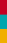 ●	By the way, some Canadians use the word “eh” at the end of their sentences.  
顺便说一下，一些加拿大人在他们的句尾使用“eh”。
[探究] at  the end (of)意为“在……结束时；在……的尽头”，可用于指时间或处所，强调一段时间的结束点、某段路程的终止处或物体的末端，后可接________短语，也可单独使用。例如：Turn right at the end of the road.在路的尽头向右转。
of
Lesson 39　Ring Up or Call?
[辨析] in the end与by the end of
Lesson 39　Ring Up or Call?
活学活用
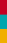 用end的相关短语完成句子
(1)他将在今年年底完成所有的工作。
     He will finish all the work ____________  this year.
(2)他最终成功了。
     He succeeded ____________.  
(3)截止到2025年年底，世界将会有78亿人口。
     The world will have 7.8 billion people ____________ 2025.
at the end of
in the end
by the end of